AI対話型自動運転車いす“パートナーモビリティ”
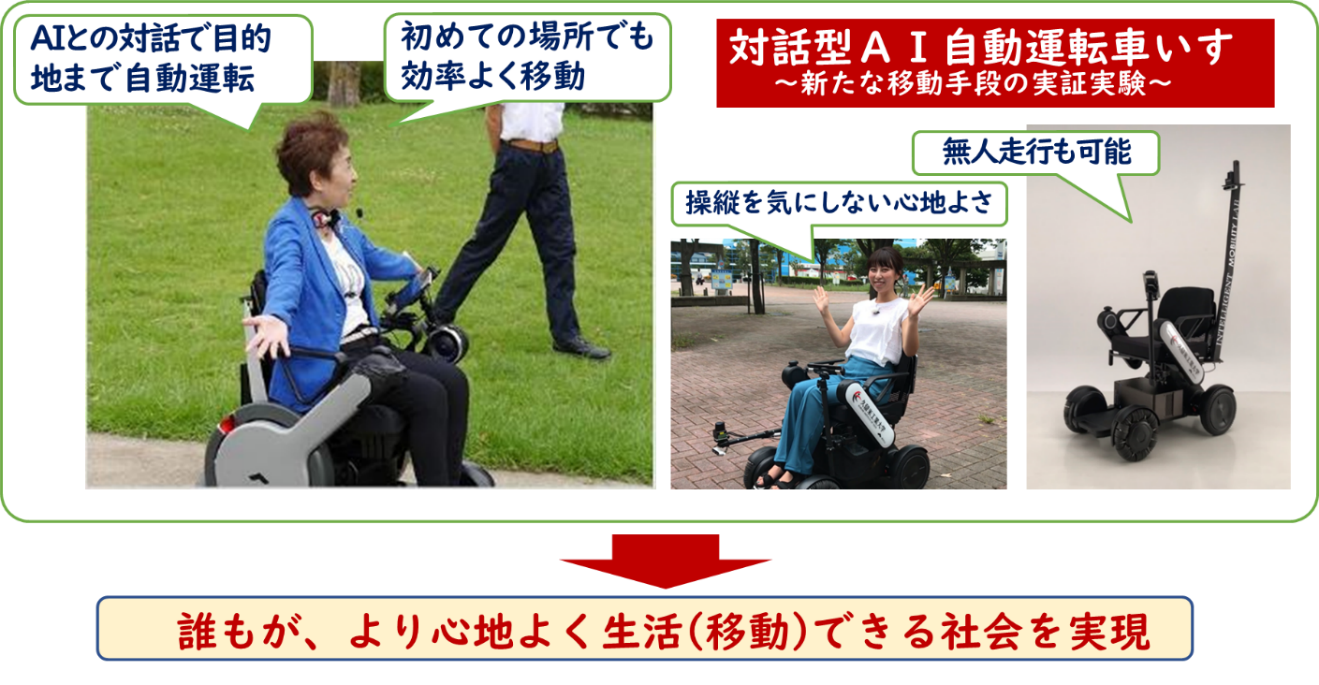 【参考】吉野ヶ里歴史公園での体験会の様子　　
（10月8日～10月17日（10日間）、連日10名～20名が体験）
<体験者の声>
「長く歩くのは体力的にきつい。このような乗り物があるといい。」　　　　　　　　　　　　　　　　　　　　　　　　　　
                                                              （年配・一般）
　
「親が高齢。これがあると連れ出しやすい。お年寄りが外に出や
すくなる。」       　　　　　　        　　　　　　　　　　　　　　　　　　　（一般）
　
「外に出ようという気持ちになる。」（年配）
　
「公園の楽しみ方が増える。」（学生）
　
「安全な走行で、乗っていて楽しかった。」（一般）
　
「複数で乗ることができれば楽しい。」（一般）
　（おじいちゃん・おばあちゃんと一緒に乗りたい など）
　
「まだ若い。一人で乗るのは恥ずかしい。」（年配・一般）
改良開発